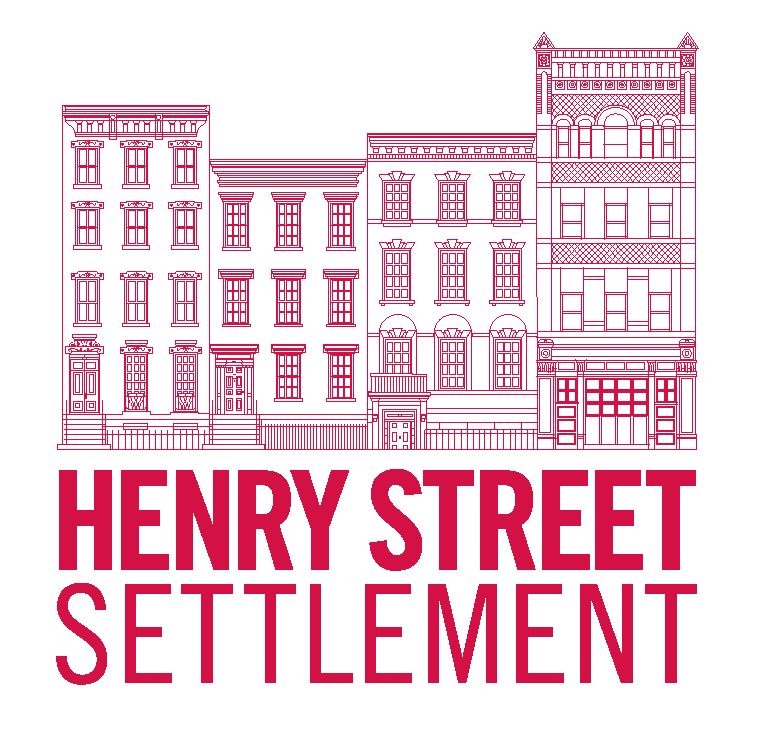 #JUSTPAY Rally - City Hall - March 10, 2022
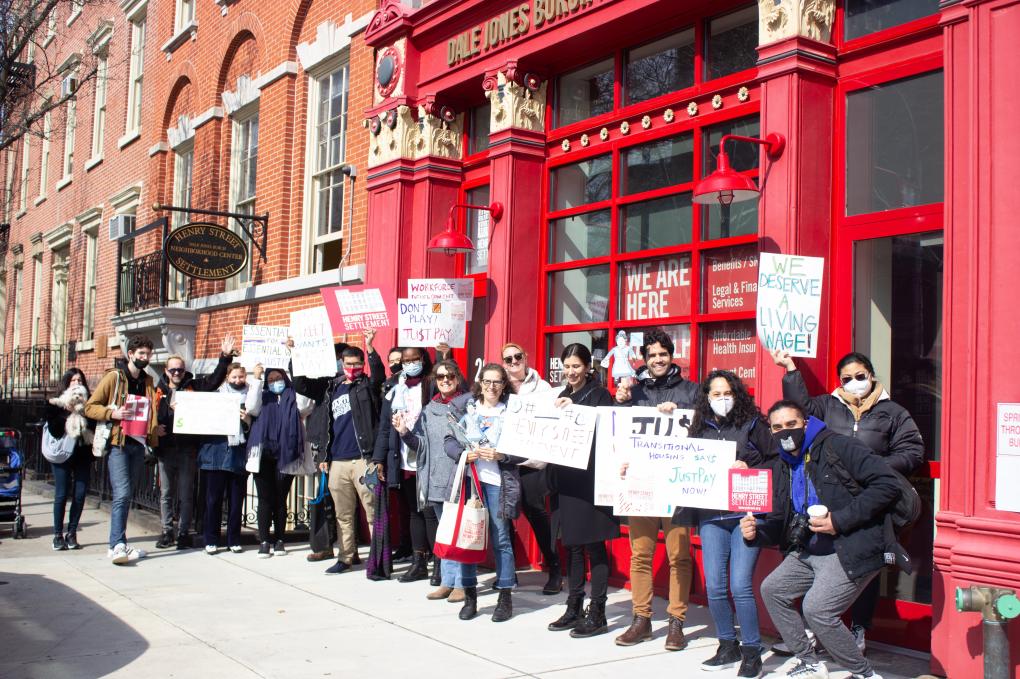 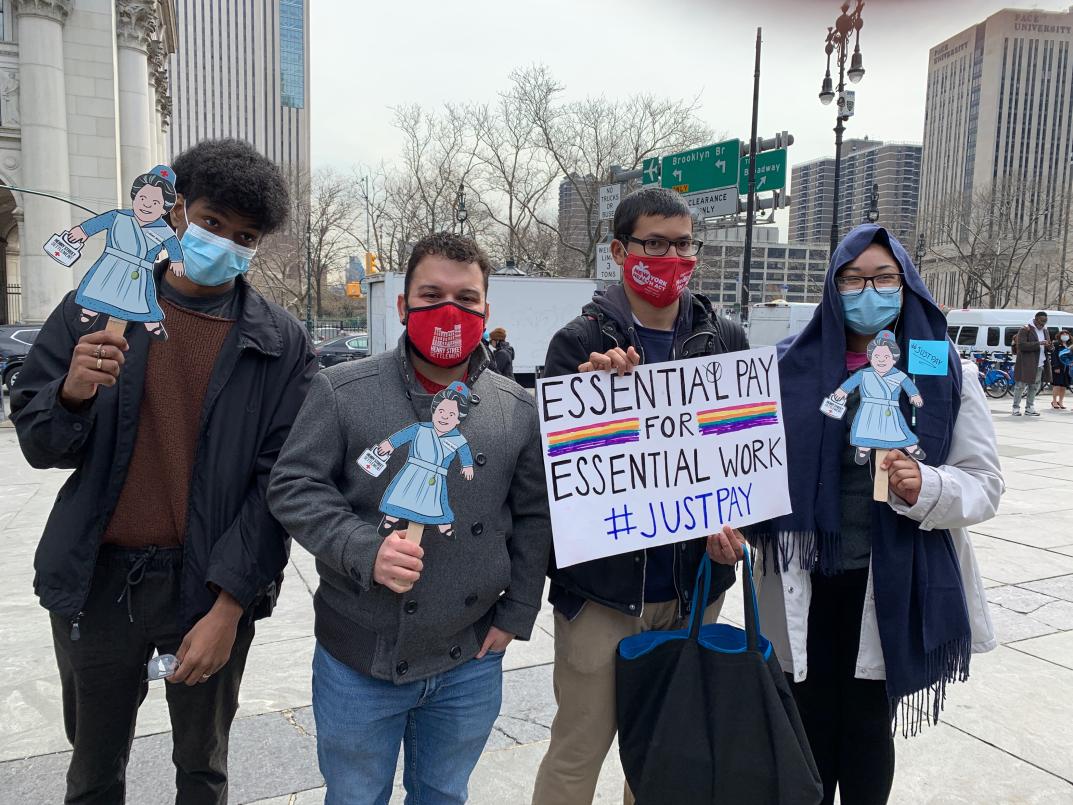 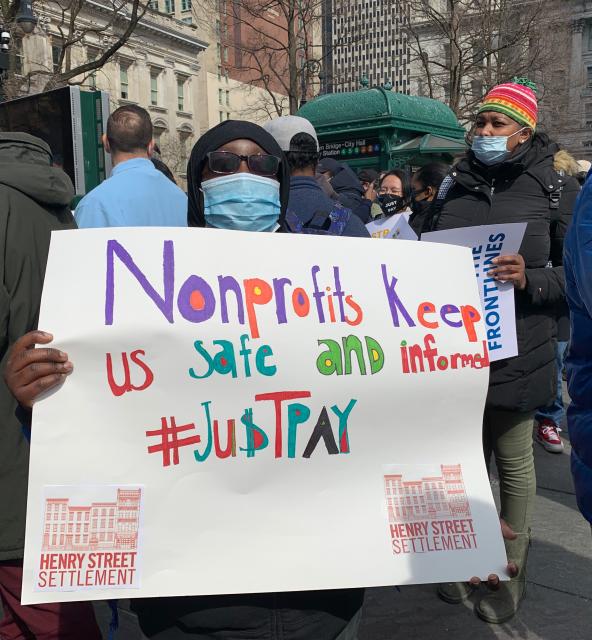 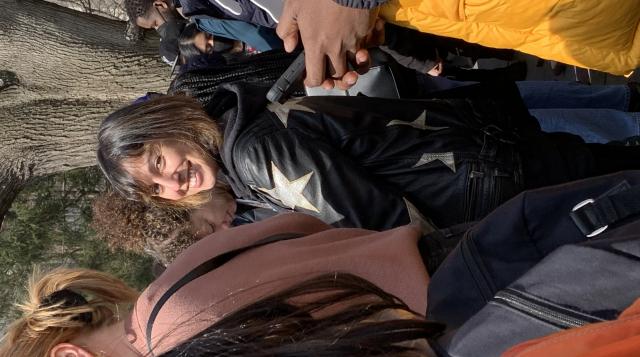 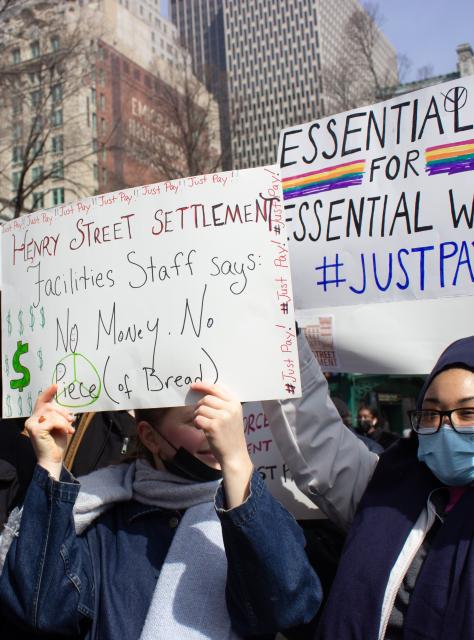 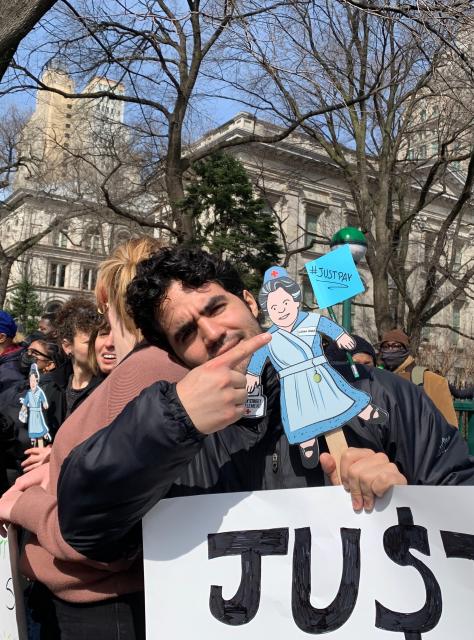 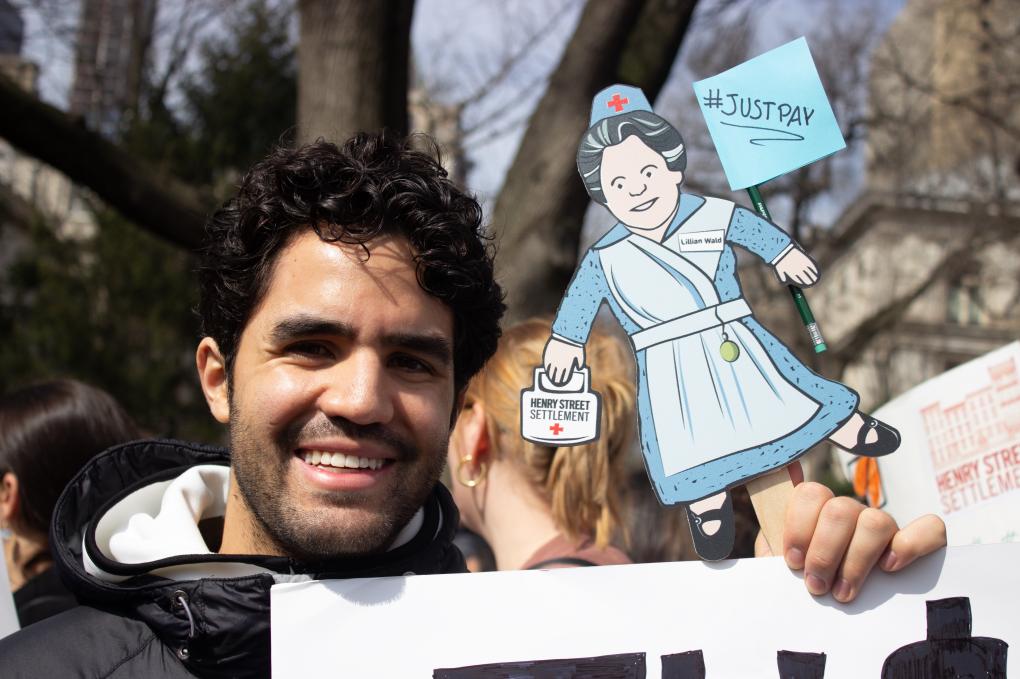 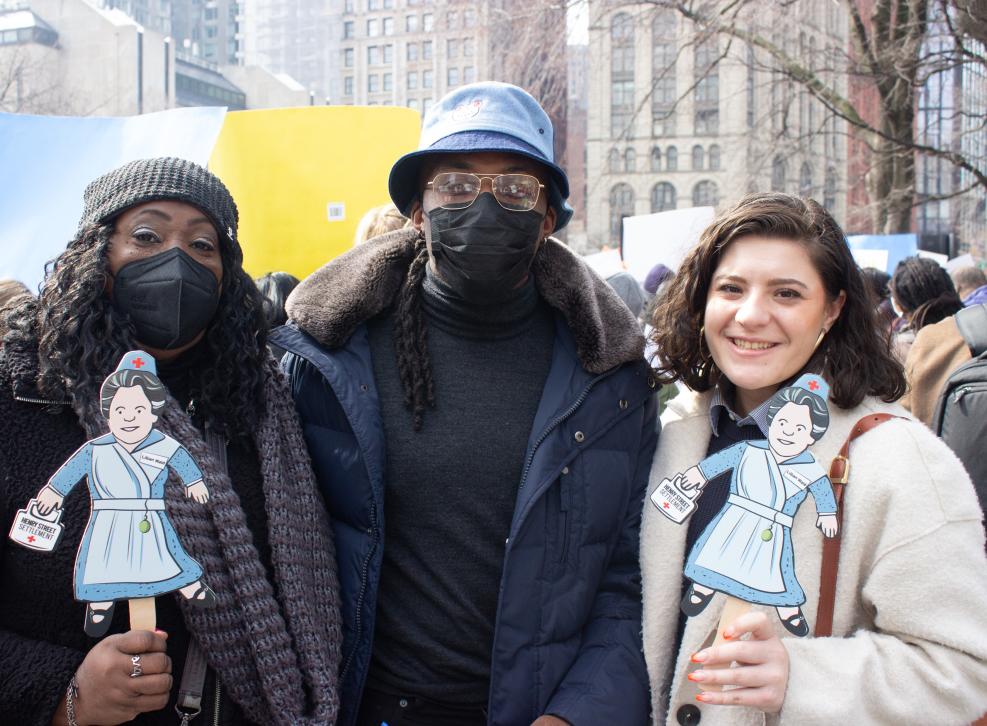 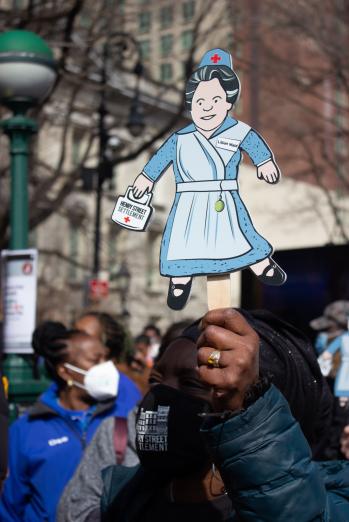 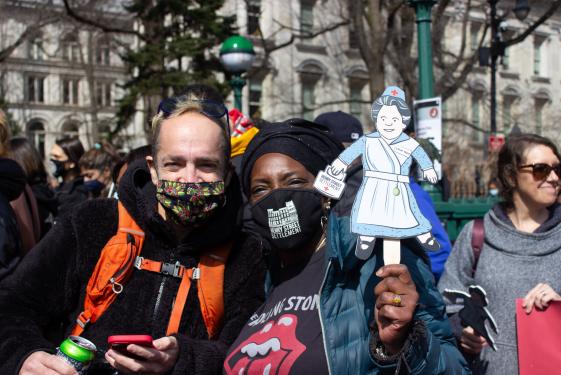 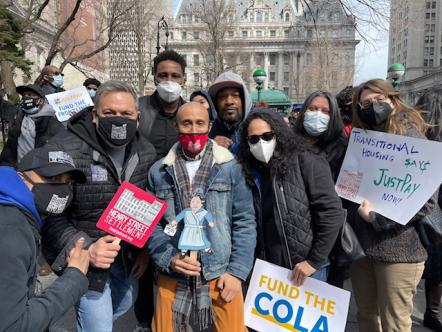 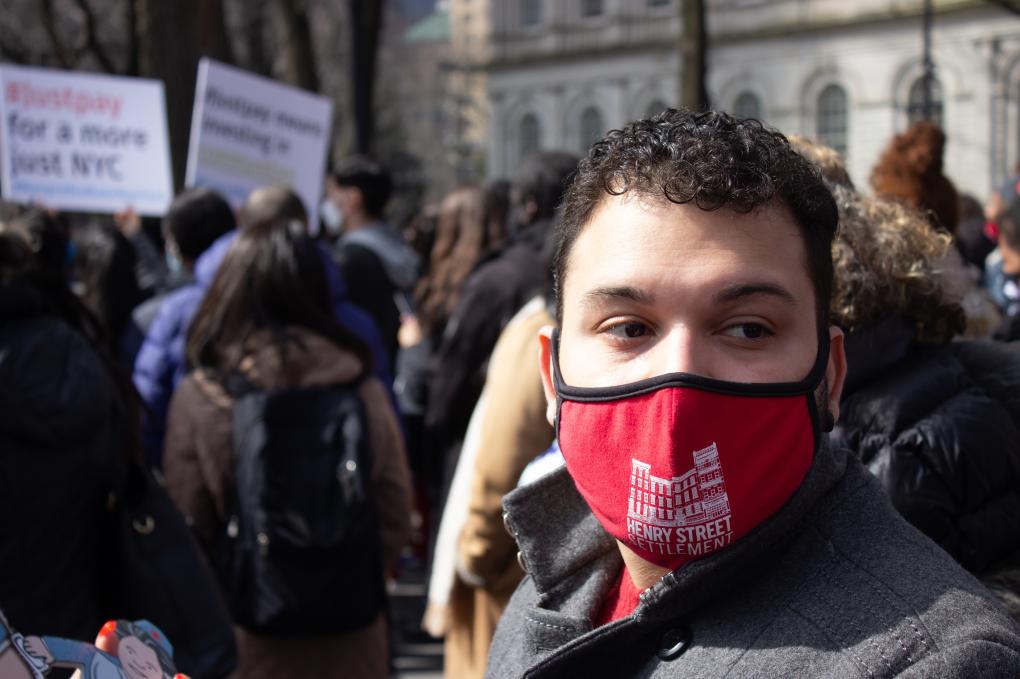 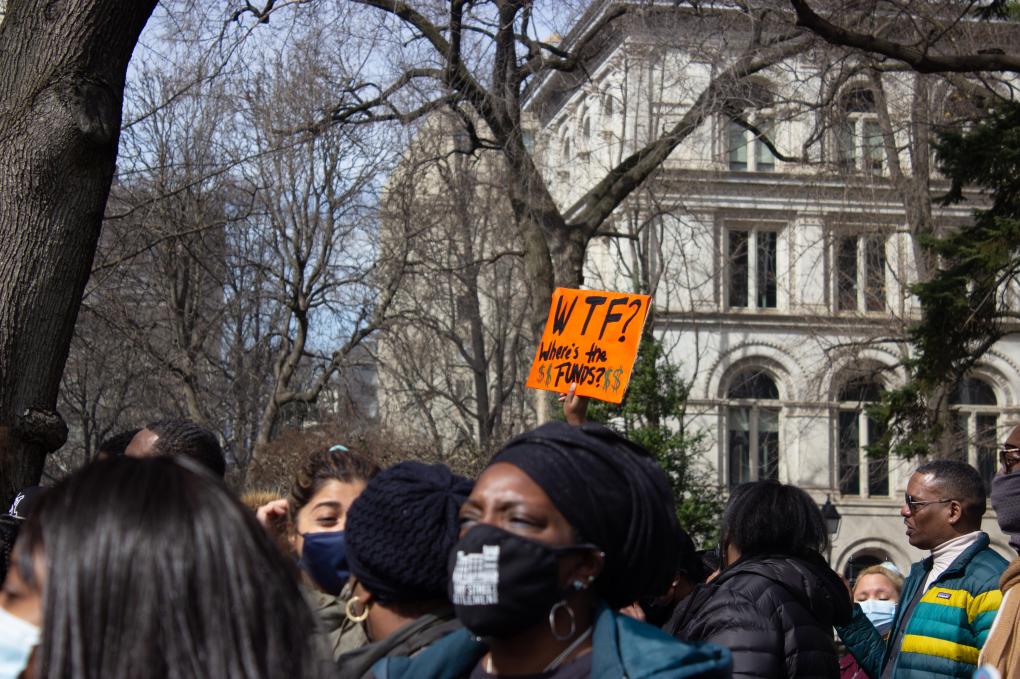 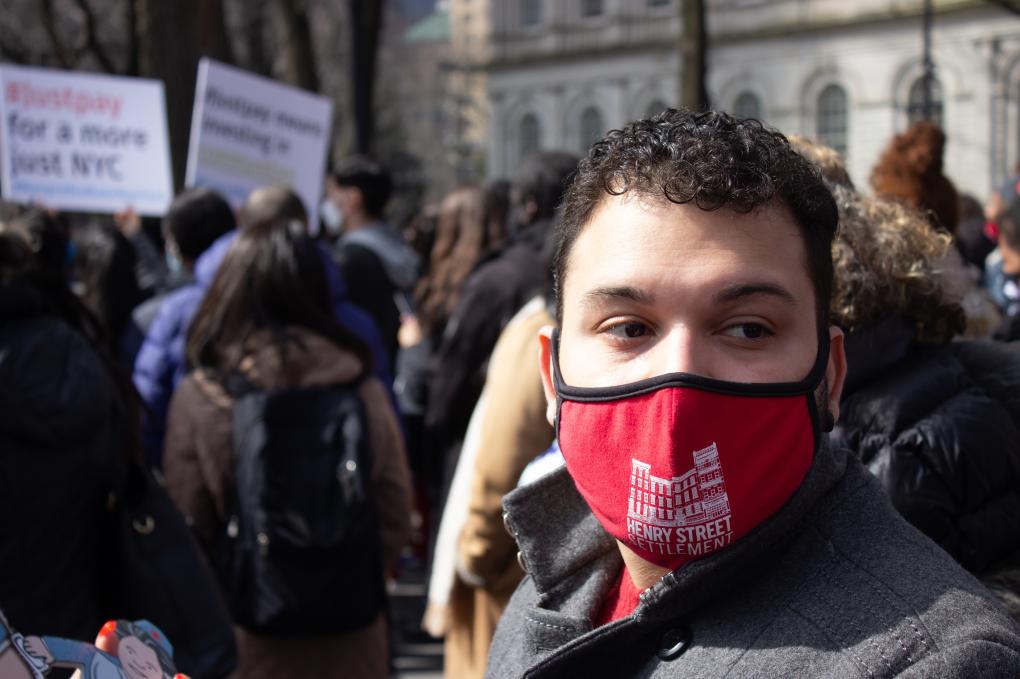 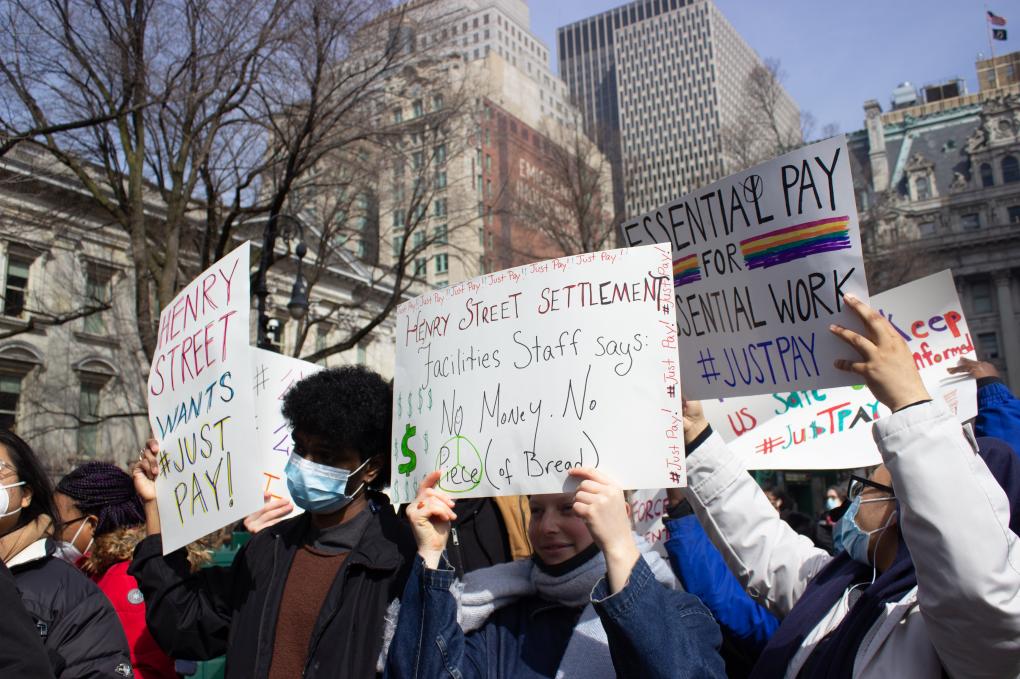 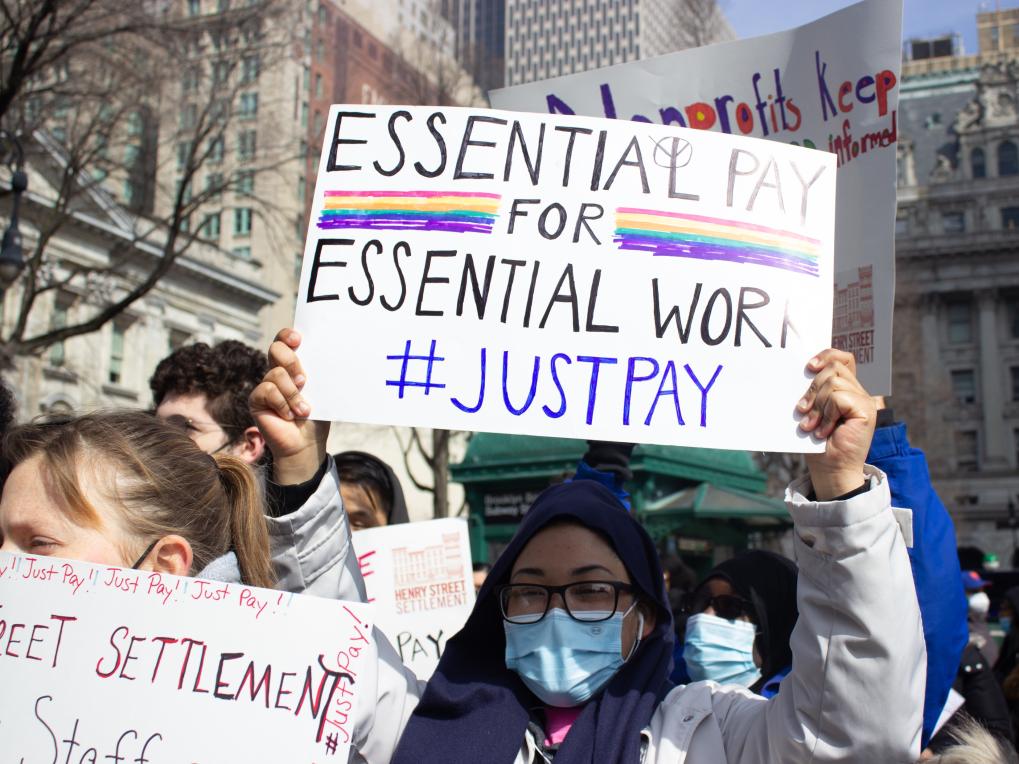 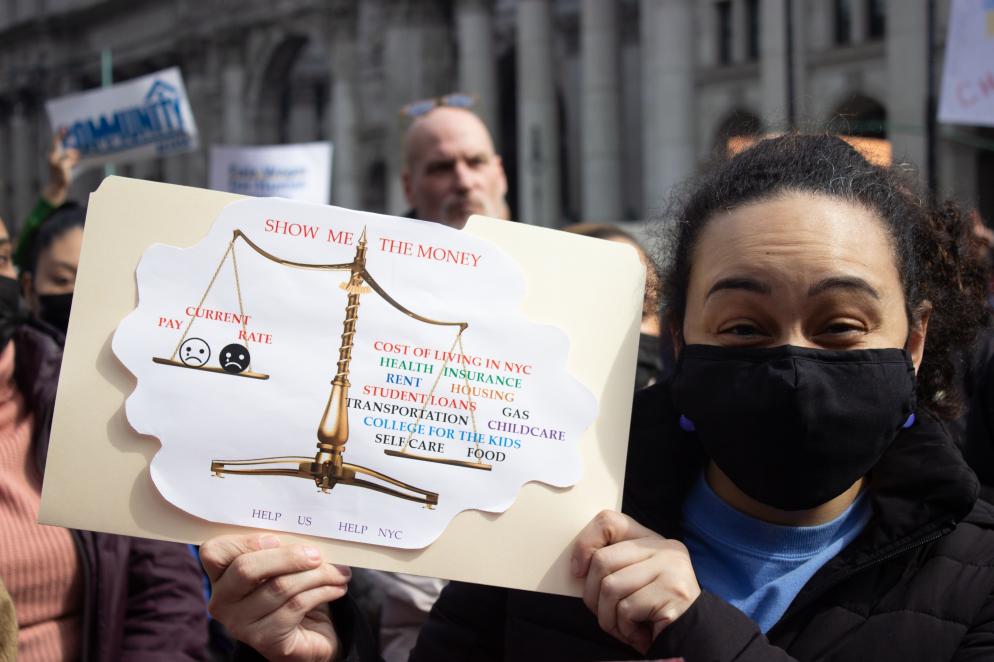 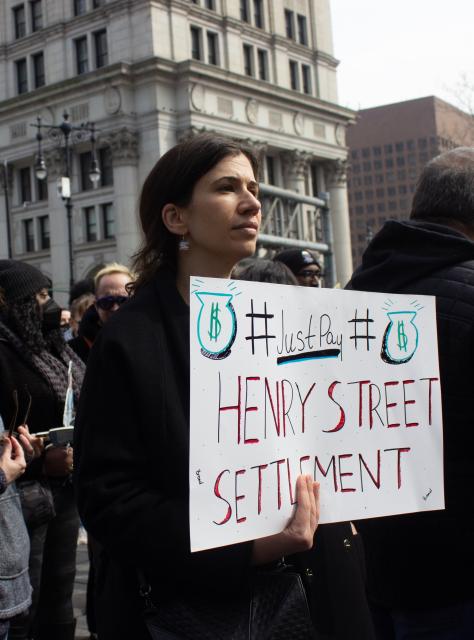 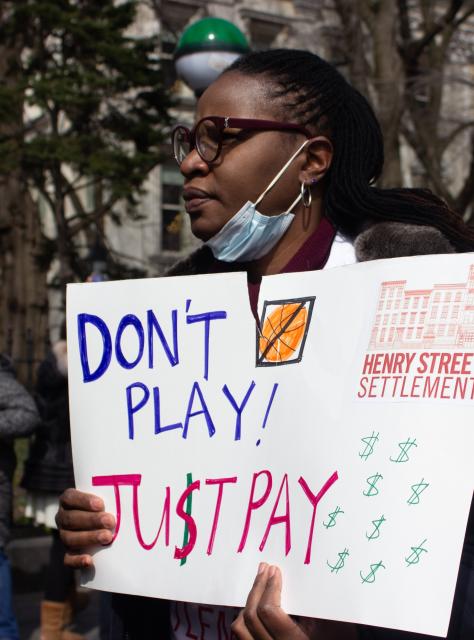 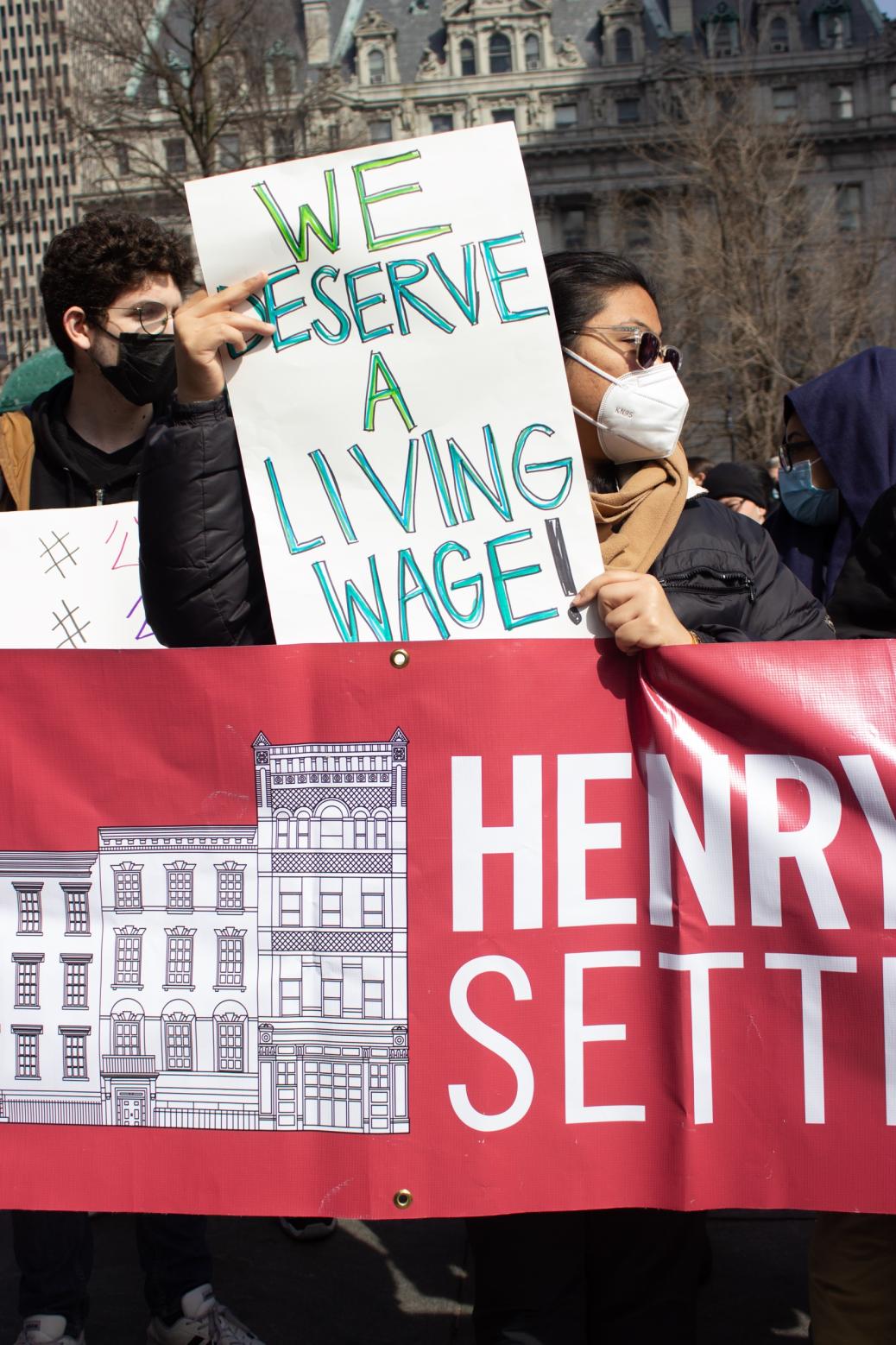 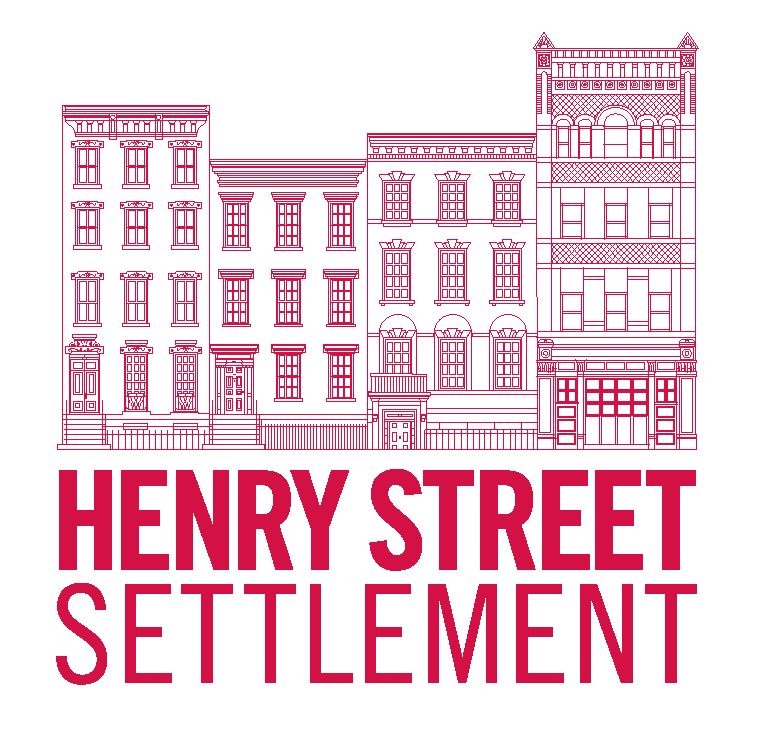